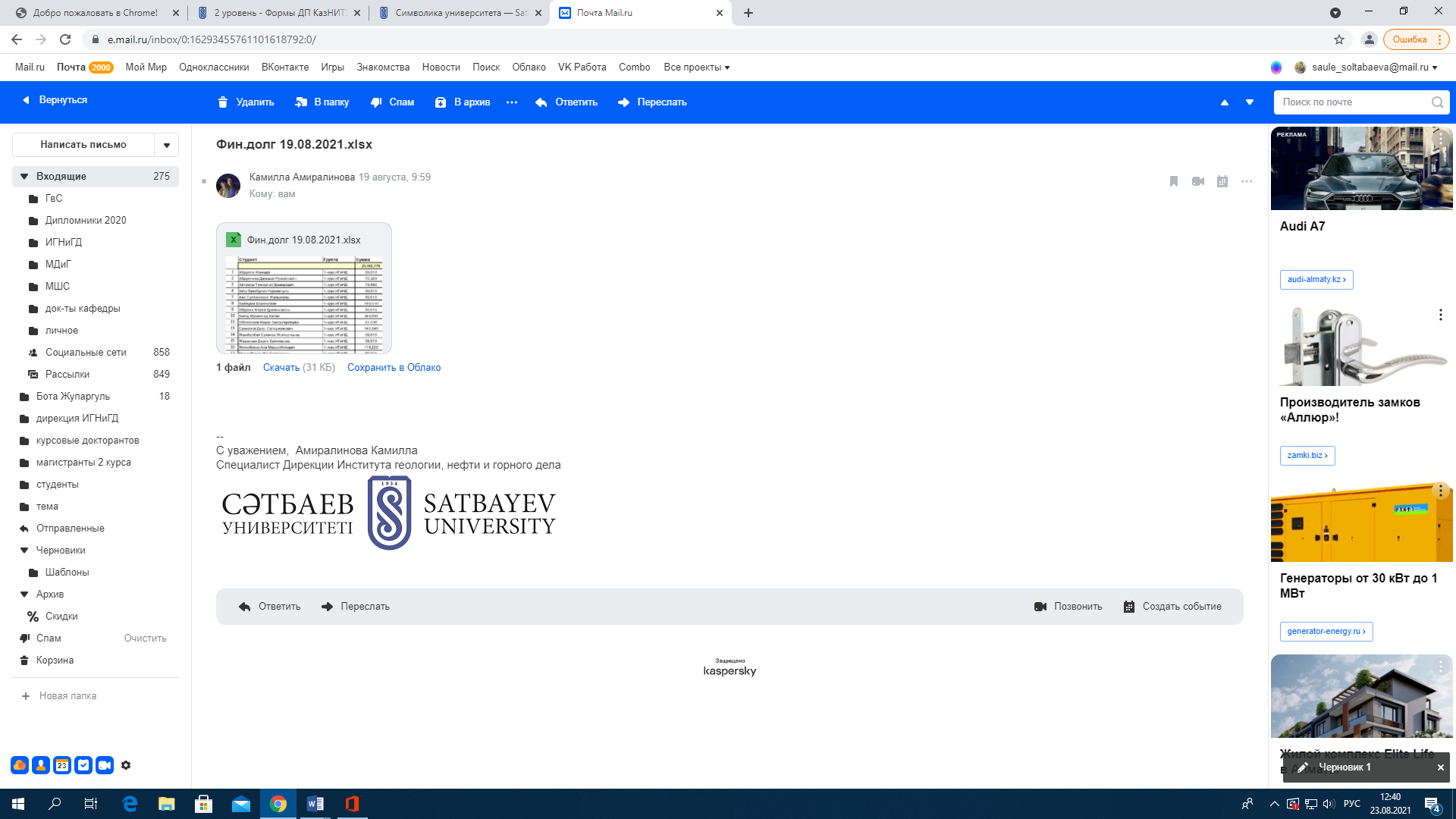 Институт Энергетики и Машиностроения
Кафедра Стандартизации, Сертификации и Метрологии
Дисциплина «Современные аспекты развития метрологии»
Лекция 6. Критерии качества измерений. Планирование измерений
Ассоц. проф., к.т.н., PhD Ережеп Д.Е.
d.yerezhep@satbayev.university
Качество измерений характеризуется точностью, достоверностью, правильностью, сходимостью и воспроизводимостью измерений, а также размером допустимых погрешностей.
Точность - это качество измерений, отражающее близость их результатов к истинному значению измеряемой величины. Высокая точность измерений соответствует малым погрешностям как систематическим, так и случайным.
Точность количественно оценивают обратной величиной модуля относительной погрешности. Например, если погрешность измерений равна 10-6, то точность равна 106.
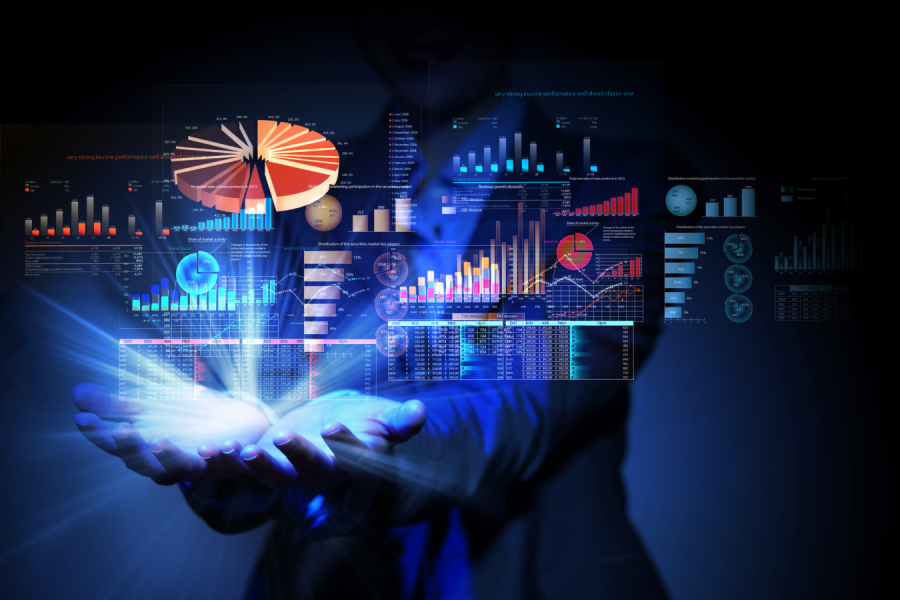 2
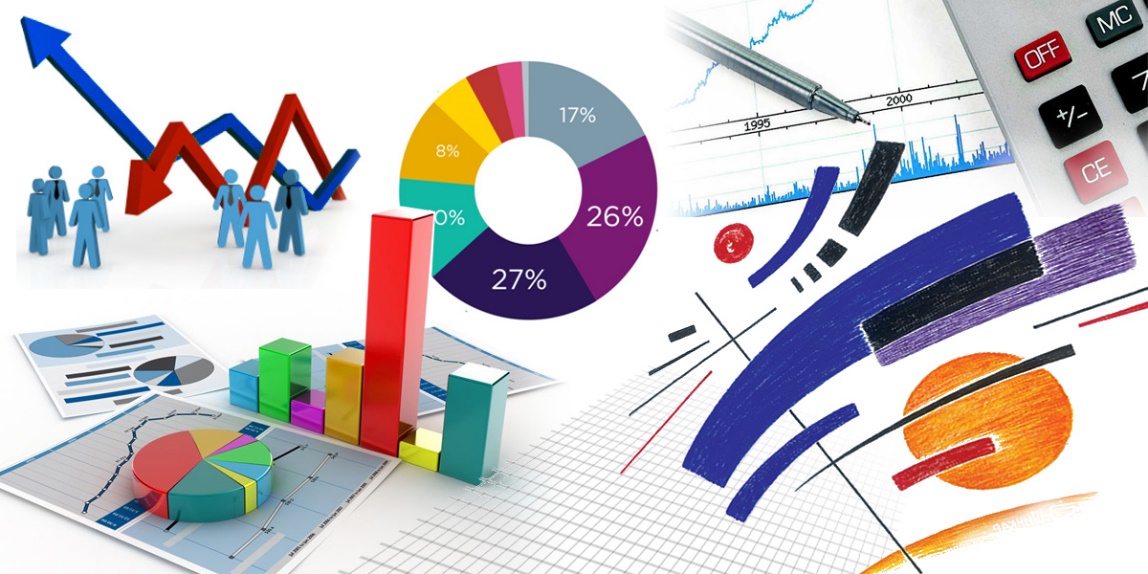 Достоверность измерений характеризует степень доверия к результатам измерений. Достоверность оценки погрешностей определяют на основе законов теории вероятностей и математической статистики. Это даёт возможность для каждого конкретного случая выбирать средства и методы измерений, обеспечивающие получение результата, погрешности которого не превышают заданных границ с необходимой достоверностью.
Под правильностью измерений понимают качество измерений, отражающее близость к нулю систематических погрешностей в результатах измерений.
3
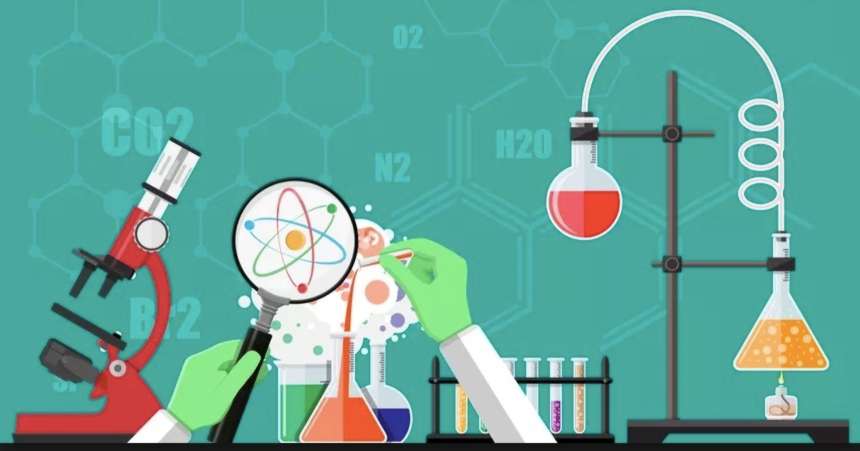 Сходимость - это качество измерений, отражающее близость друг к другу результатов измерений, выполняемых в одинаковых условиях. Сходимость измерений отражает влияние случайных погрешностей.
Воспроизводимость - это такое качество измерений, которое отражает близость друг к другу результатов измерений, выполняемых в различных условиях (в различное время, в различных местах, различными методами и средствами).
4
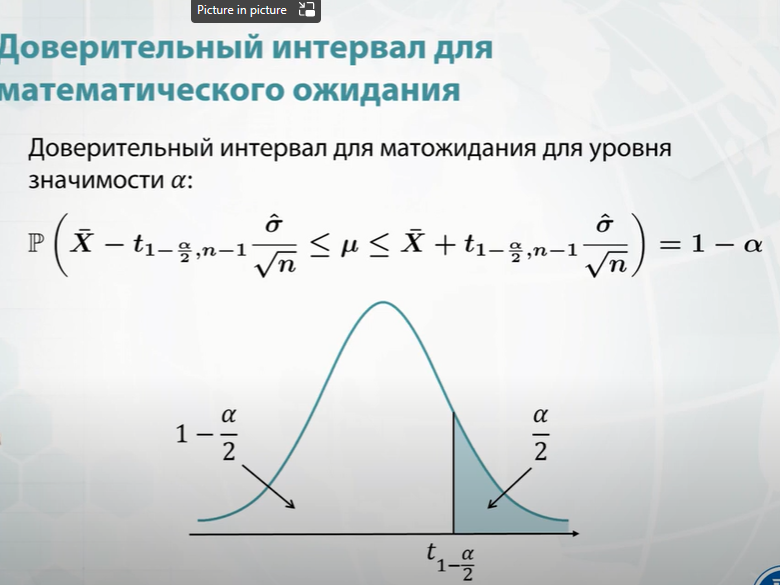 5
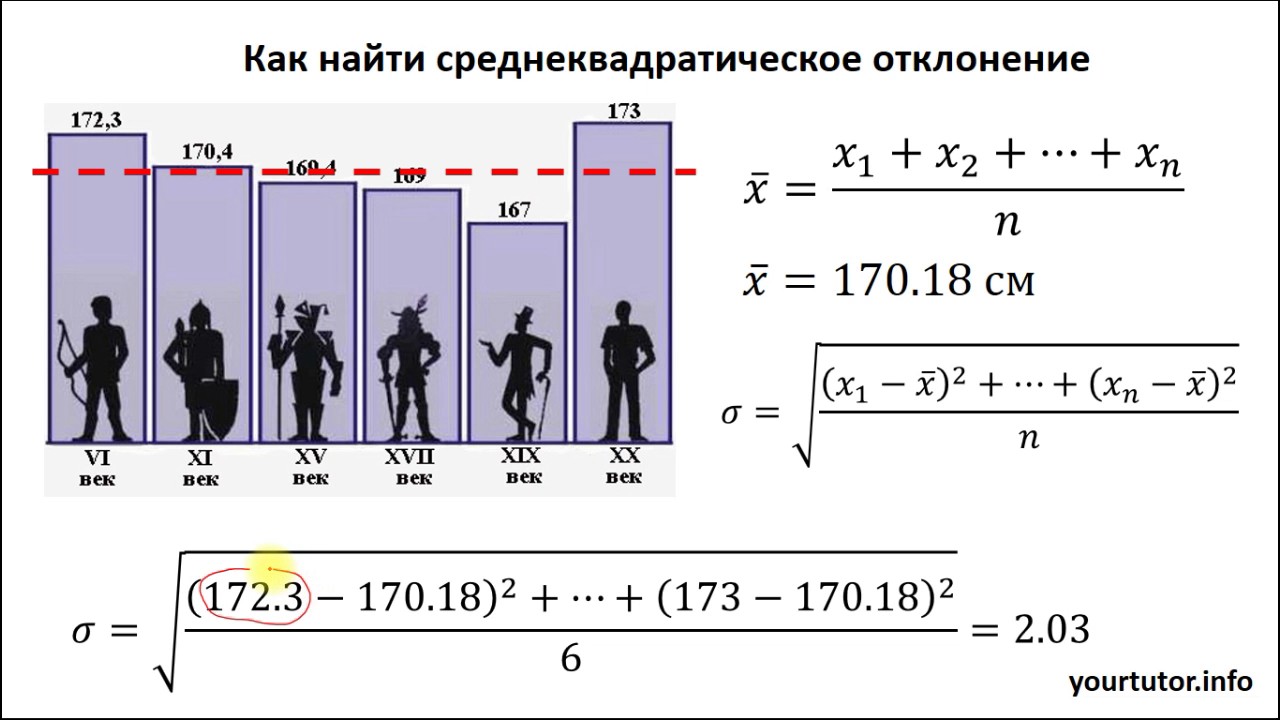 6
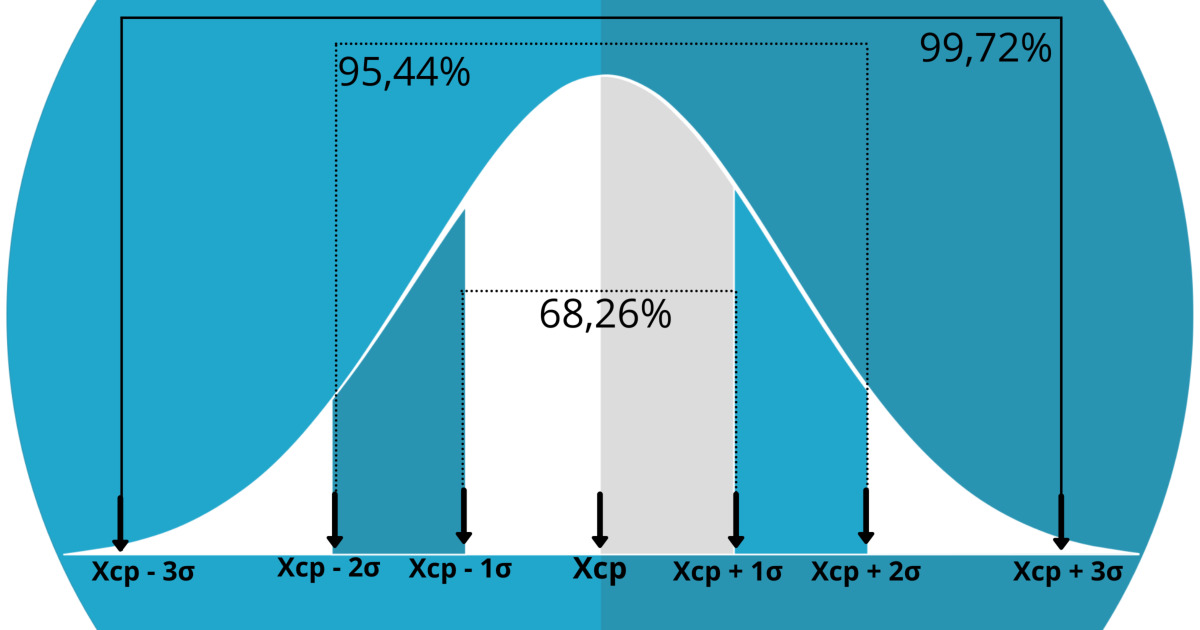 7
Среднеквадрати́ческое отклонение (среднеквадрати́чное отклонение, стандартное отклонение[1]) — наиболее распространённый показатель рассеивания значений случайной величины относительно её математического ожидания (аналога среднего арифметического с бесконечным числом исходов). Обычно означает квадратный корень из дисперсии случайной величины, но иногда может означать тот или иной вариант оценки этого значения.
8
Большее значение среднеквадратического отклонения показывает больший разброс значений в представленном множестве со средней величиной множества; меньшее значение, соответственно, показывает, что значения в множестве сгруппированы вокруг среднего значения.
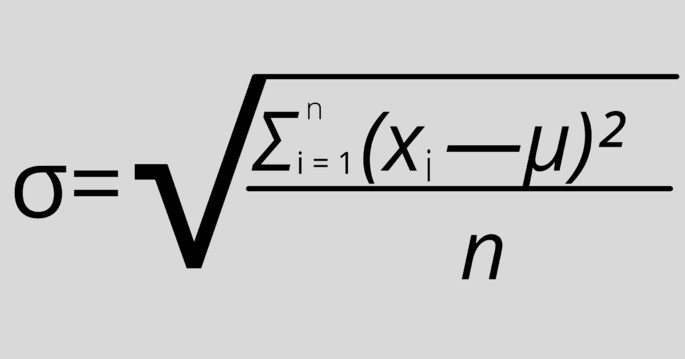 9
Это наиболее распространенный показатель в теории вероятности и статистике. Стандартное отклонение (СО) это среднеквадратичный разброс случайной величины (x) относительно ее математического ожидания на основе несмещенной оценки ее дисперсии. Измеряется в единицах измерения самой случайной величины. Стандартное отклонение равно корню квадратному из дисперсии случайной величины.
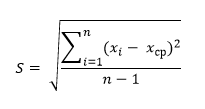 10
СПАСИБО ЗА ВНИМАНИЕ!
Ассоц. проф., к.т.н., PhD Ережеп Д.Е.
d.yerezhep@satbayev.university